Ak som videl ďalej, bolo to preto, že som stál na pleciach obrov.
					      Isaac Newton
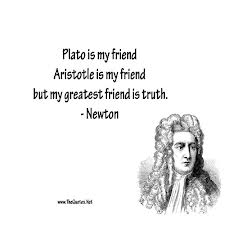 Isaac Newton
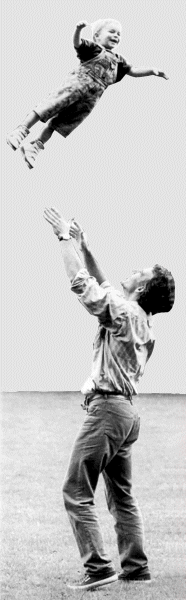 Isaac Newton  (1643-1727)
Newtonov gravitačný zákon
Životopis
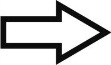 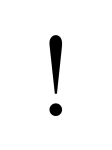 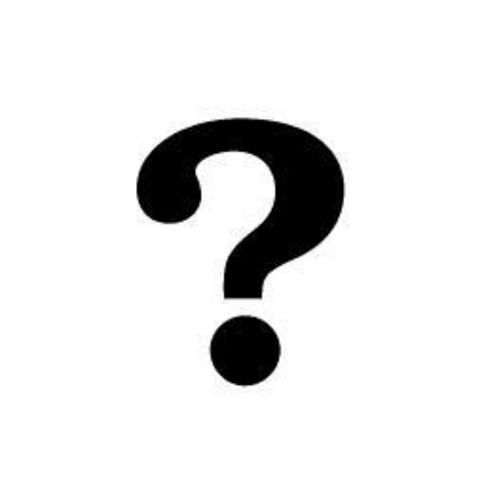 Obsah
* 4. január 1643, Anglicko,
† 31. marec 1727, Kensington,
bol filozof, matematik a fyzik,
jeho objavy v matematike, optike a mechanike položili základy pre modernú fyziku.
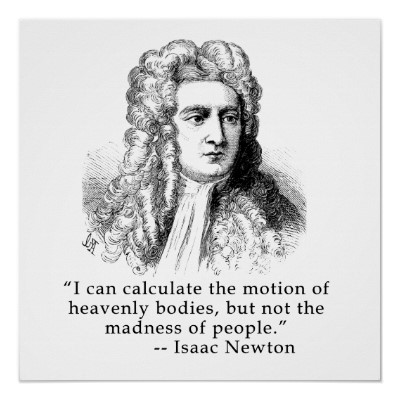 Isaac Newton (1643-1727)
presne sformuloval základné zákony mechanického pohybu, dal im podobu matematických rovníc a vytvoril diferenciálny a integrálny počet,
Newtonov gravitačný zákon umožnil určiť hmotnosť nebeských telies a sily pôsobiace medzi nimi, odvážiť zemeguľu.
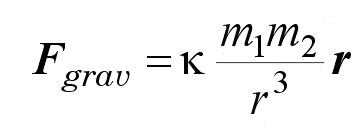 Newtonov gravitačný zákon
Newton dokázal, že nie je rozdiel medzi zákonmi pozemských a nebeských pohybov, ako sa domnieval Aristoteles, ale že sila, ktorá spôsobuje pohyb planét okolo Slnka je tá istá, ako sila, ktorá spôsobuje, že padáme zo schodov.
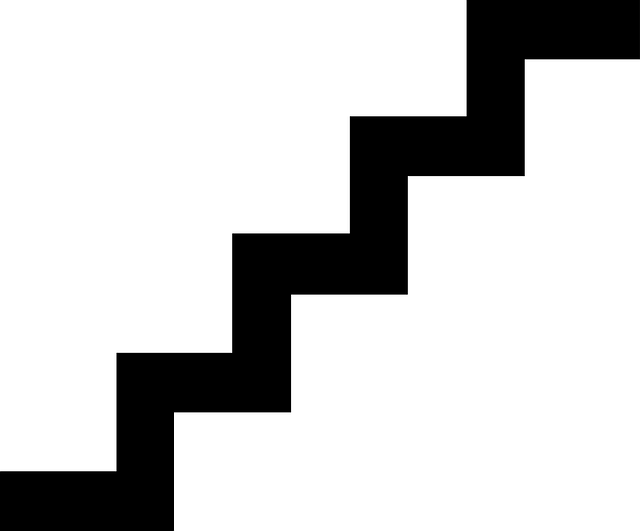 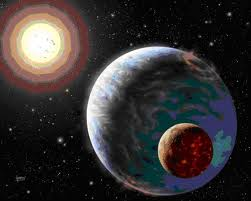 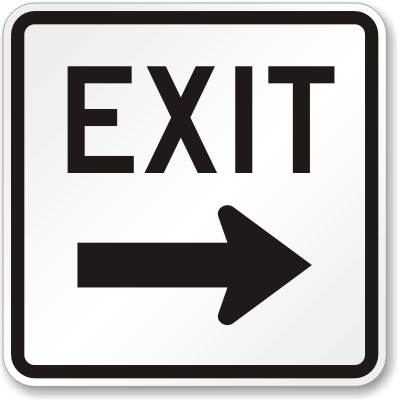 otec mu zomrel ešte pred narodením, matka sa druhýkrát vydala a o malého chlapca sa väčšinou starala stará matka,
do školy chodil najprv vo svojej rodnej dedine (Woolstorphe-by-Colsterworth) a potom do neďalekého Granthamu, kde býval v rodine lekárnika Clarka,
v Granthame prežil Newton aj svoju mladícku lásku so slečnou Storeyovou, ktorej sľúbil manželstvo
nakoniec sa však Newton oddal univerzitnej dráhe a zostal po celý život slobodný
v roku 1661 odišiel študovať na Trinity College v Cambridgei
Životopis
Newton sa vrátil do rodnej dediny a premýšľal tu nad svojimi budúcimi objavmi,
vtedy mu aj podľa známej legendy vraj na hlavu spadlo povestné jablko, ktoré ho priviedlo na myšlienku o zemskej príťažlivosti.
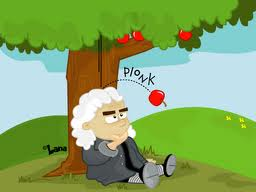 V roku 1672 Newton ukázal, že biele svetlo je možné zložiť z farebných spektrálnych lúčov a vysvetlil zákonitosti dúhových farieb.
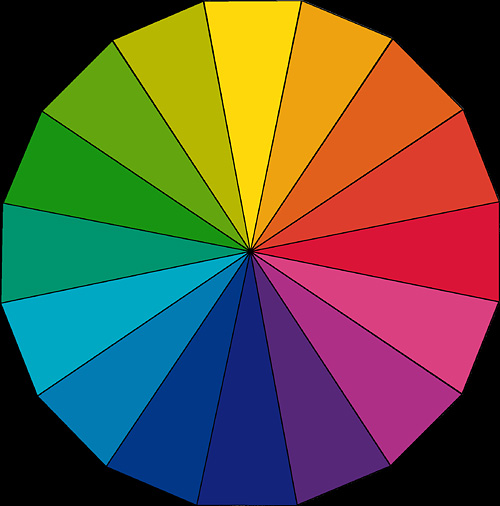 Newton žil osamelo, nikam necestoval, mal len málo priateľov a veľkú nechuť k publikovaniu a verejnému vystupovaniu,
jeho život sa zmenil po odchode z Cambridgu v roku 1696 do Londýna, kde mu viedla domácnosť jeho pôvabná a duchaplná neter Bartonová,
ako 84 ročný zomrel v Kensingtone, ktorý je dnes súčasťou Londýna,
bol pochovaný 
    s najvyššími poctami 
    vo Westminsterskom 
    opátstve.
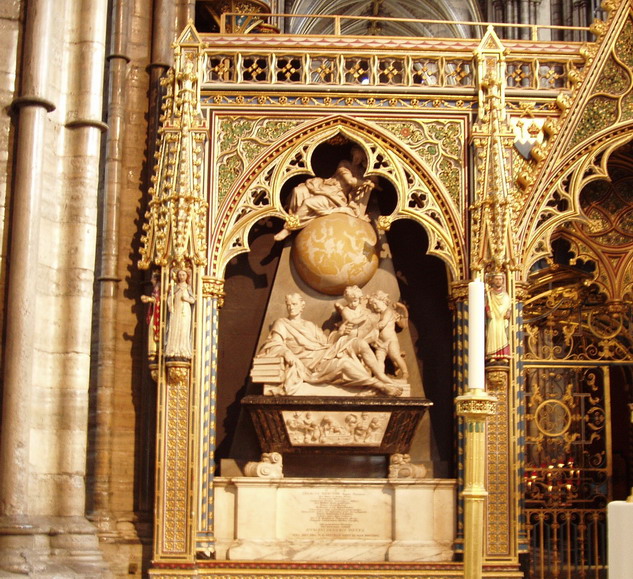 Ďakujeme za pozornosť! 


Vyrobila:   V. Schürgerová
	  S. Mértenová
	  M. Palková
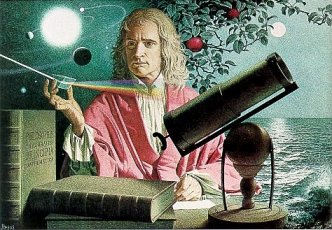 Zdroje: 


http://sk.wikipedia.org/wiki/Isaac_Newton
http://nd01.jxs.cz/526/373/2c5083b74a_26708588_o2.jpg
https://encrypted-tbn3.gstatic.com/images?q=tbn:ANd9GcTSqrEO24vxrDQ59vMU7BKrZqut5s3GYHNlFOsVTi4Fv1vPC43m
http://teachertech.rice.edu/Participants/louviere/Newton/newton5.jpg